Unit 7  Sports and Good Health
单元基础知识过关
WWW.PPT818.COM
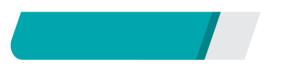 基础知识清单
单元基础知识过关
重点单词
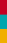 根据汉语提示或词形变化要求，写出相应的单词
1．决定；作出判断________    2.改变________
3．习惯；行为________            4.通常的________
5．健康；健康状态________    6.信息________
7．保持；保留________ →过去式/过去分词________
change
decide
usual
habit
information
health
keep                                        kept
单元基础知识过关
8．脑；头脑________                 9.成功；胜利________
10．投，掷；扔________→过去式________
→过去分词________
11．获胜者；优胜者________   12.重量________
13．空气；天空________           14.边；侧边________
15．用(钱)；花(钱)________→过去式/过去分词________
16．步骤；脚步________      
17.   杂乱；肮脏________
success
brain
throw                   threw
thrown
weight
winner
side
air
spend                                    spent
step
mess
单元基础知识过关
18．发展；使形成；培育________  
19．true→名词________
20．terrible→近义词________  
21．forget→反义词________
22．luck→形容词________  
23．nature→形容词________
24．tooth→复数________
develop
truth
awful
remember
lucky
natural
teeth
单元基础知识过关
重点短语
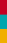 根据汉语意思，写出相应的英文短语
1．锻炼____________
2．妨碍；挡道____________
3．描写关于……____________
4．参加____________
5．赢得第一名____________
6．跳高/远____________
get some exercise
get in the way
write about…
take part in
win first place
high/long jump
单元基础知识过关
7．保持健康____________
8．几次____________
9．做运动____________
10．听音乐____________
11．一些非常奇怪的事_________________
12．对……有益____________
13．说实话_______________
14．决定做……____________
stay healthy
a few times
play sports
listen to music
something very strange
be good for
to tell you the truth
decide to…
单元基础知识过关
15．像往常一样____________
16．醒来____________
17．做梦____________
18．过去常常____________
19．担心……____________
20．不再……____________
21．体重增加；长胖____________
22．沙发土豆____________
as usual
wake up
have a dream
used to
worry about…
not…any more
put on weight
couch potato
单元基础知识过关
23．出去____________
24．在阳光下____________
25．站在某人一边；支持某人____________
26．去钓鱼____________        27.   去捕猎____________
28．那时____________             29.   起床____________
30．整理床铺____________
31．引领；带路____________
get out
in the sun
on one's side
go fishing
go hunting
get up
at that time
make one's bed
lead the way to
单元基础知识过关
重点句型
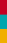 根据汉语意思完成句子
1．它里面有许多不同的蔬菜。
________ ________ many different vegetables in it.
2．它对你的健康没有好处。
It's not ________ ________ your health. 
3．锻炼能使我们的头脑保持年轻。
Exercise can ________ our brains ________.
There         are
good         for
keep                          young
单元基础知识过关
4．你不应该吃这么多垃圾食品。
You ________ ________ so much junk food.
5．跑步帮助我们记忆信息。
________ helps us ________ information. 
6．我决定要帮助这个小男孩。
I ________ ________ ________ the little boy.
shouldn't           eat
Running                    remember
decided             to                help
单元基础知识过关
7．有十种不同的比赛项目，像跑步、跳远、跳高和掷球。
________ ________ ten different events ________ running, long and high jumps, and ball throwing. 
8．希望明年还能见到你们大家！
________ ________ ________ you all next year!
9．蒂姆不再活跃了。
Tim is ________ active ________ ________.
There             were                                               like
Hope            to              see
not                        any         more
单元基础知识过关
10．他看太多的电视并且玩太多的电脑游戏。
He watches ______ _______ TV and plays _______ ______ computer games. 
11．他给他的朋友回赠一首诗。
He ________ a poem ________ ________ his friend. 
12．一些人敲鼓，另一些人围着火跳舞。
________ people played the drums ________ ________ danced around the fire.
too           much                      too          many
writes                     back            to
Some                                                 and         others
单元基础知识过关
13．你参加过学校运动会吗？
Did you ________ ________ ________ the school sports meet?
14．我试过并且它对我来说行之有效。
I tried it and it ________ ________ me.
take             part              in
worked          for
单元基础知识过关
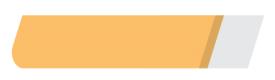 基础知识迁移
单词回顾
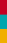 Ⅰ.根据句意及首字母提示补全单词
1．I feel very l________ to have you as my friend.
2．Taking exercise is good for our h________．
3．You can't s________ much time on TV. It's bad for your eyes.
4．Use your b________ before you start to do something.
5．You can k________ the book for a week, but you can't lend it to others.
ucky
ealth
pend
rain
eep
单元基础知识过关
Ⅱ.用括号内所给单词的适当形式填空
1．The ________(win) of the English competition is an 8­year­old girl.
2．We can't help you if you don't tell us the ________ (true)．
3．This kind of animals have long ________(tooth)．
4．He ________(throw) the book to me, but I didn't catch it.
5．Tell John to phone me if he ________(change) his idea.
winner
truth
teeth
threw
changes
单元基础知识过关
短语运用
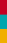 Ⅰ.用方框中所给短语的适当形式填空



1．John ____________ of becoming a doctor when he was very young.
2．Don't ____________ Mike. He is old enough to look after himself.
go fishing,  worry about, get out，get up, have a dream
had a dream
worry about
单元基础知识过关
3．Mr. Tian likes ____________ by the lake on weekends.
4．The man asked his son ____________ because he made lots of noise.
5．Sam ____________ very early this morning to catch the early bus.
to go/going fishing
to get out
got up
单元基础知识过关
Ⅱ.根据汉语意思完成句子
1．说实话，他是一个很好的人。
________ ________ ________ ________ ________， he is a very good person.
2．像往常一样，他在下午三点开始锻炼。
He began to exercise at 3 p．m. ________ ________．
3．王妍每天整理她的床铺。
Wang Yan ________ ________ ________ every day.
To                tell            you          the            truth
as          usual
makes         her           bed
单元基础知识过关
4．那个箱子挡着路呢，请把它搬走。
The box ________ ________ ________ ________. Please carry it away.
5．如果你做得对，我就会支持你。
I will ________ ________ ________ ________ if you are right.
gets            in              the           way
be             on             your         side
单元基础知识过关
句型突破
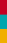 Ⅰ.根据汉语意思完成句子
1．跑步可以帮助我们记忆一些信息。
________ can help us ________ some information.
2．你不应该看太多电视。
You ________ watch ________ ________ TV.
3．他们把这种舞蹈叫作帕瓦。
They ________ ________ ________ the pow­wow.
Running                    remember
shouldn't               too          much
call             this         dance
单元基础知识过关
4．吉姆每天花费两个小时看电视。
Jim ________ two hours ________ TV every day.
5．你能保持你的房间干净、有条理吗？
Can you ________ your room ________ and ________？
spends                    watching
keep                            clean           organized
单元基础知识过关
Ⅱ.按要求完成下列各题
1．The Black family are very poor now.(用at that time改写句子)
The Black family ________ ________ ________ at that time.
2．Wang Jian decided to learn painting．(对画线部分提问)
________ did Wang Jian ________ ________ ________？
3．Mrs. Brown spends much money on clothes.(改为同义句)
Mrs. Brown ________ much money in ________ clothes.
were          very          poor
What                                decide         to           learn
spends                              buying
单元基础知识过关
4．I will no more make the same mistake.(改为同义句)
I ______ ______ make the same mistake ______ ______．
5．I have told you about it some times.(改为同义句)
I have told you about it ________ ________ times.
will          not                                              any    more
a                few
单元基础知识过关
Ⅲ.连词成句
1．keep, many, to, are, there, ways, healthy
_____________________________________________.
2．computer, spend, the, don't, time, on, much
_____________________________________________.
3．need, many, water, how, of, glasses, you, do
_____________________________________________?
There are many ways to keep healthy
Don't spend much time on the computer
How many glasses of water do you need
单元基础知识过关
4．me, night, friend, e­mail, sent, my, last, an
______________________________________________.
5．day, should, breakfast, every, have, we
______________________________________________.
My friend sent me an e­mail last night
We should have breakfast every day